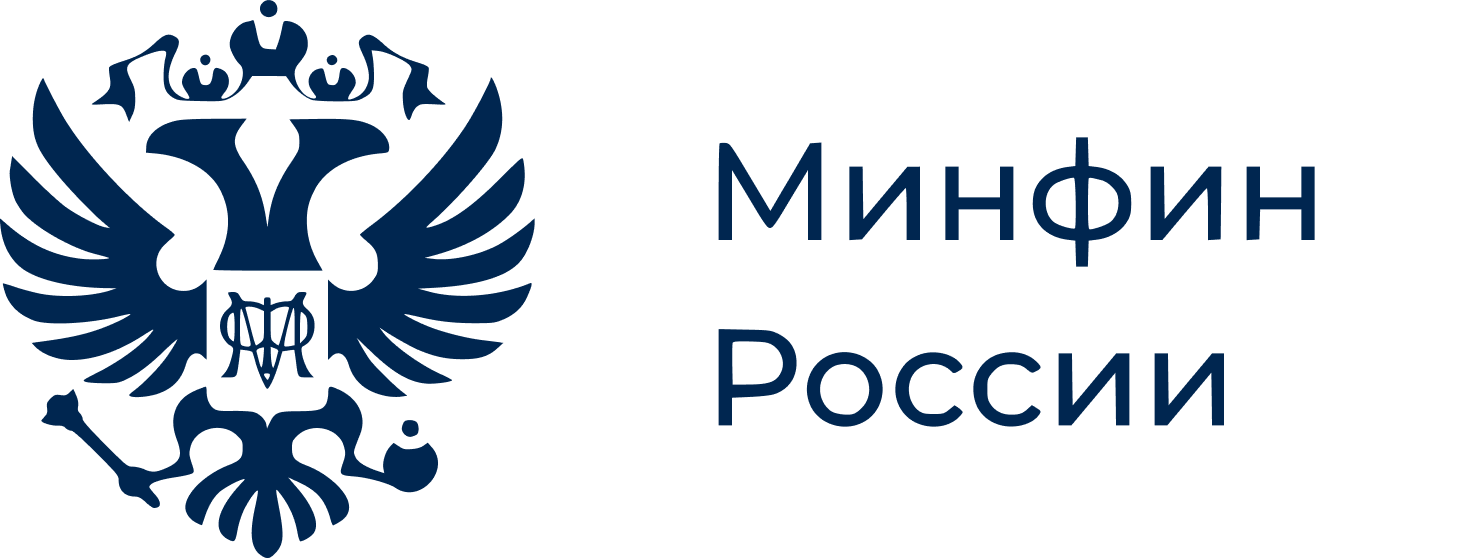 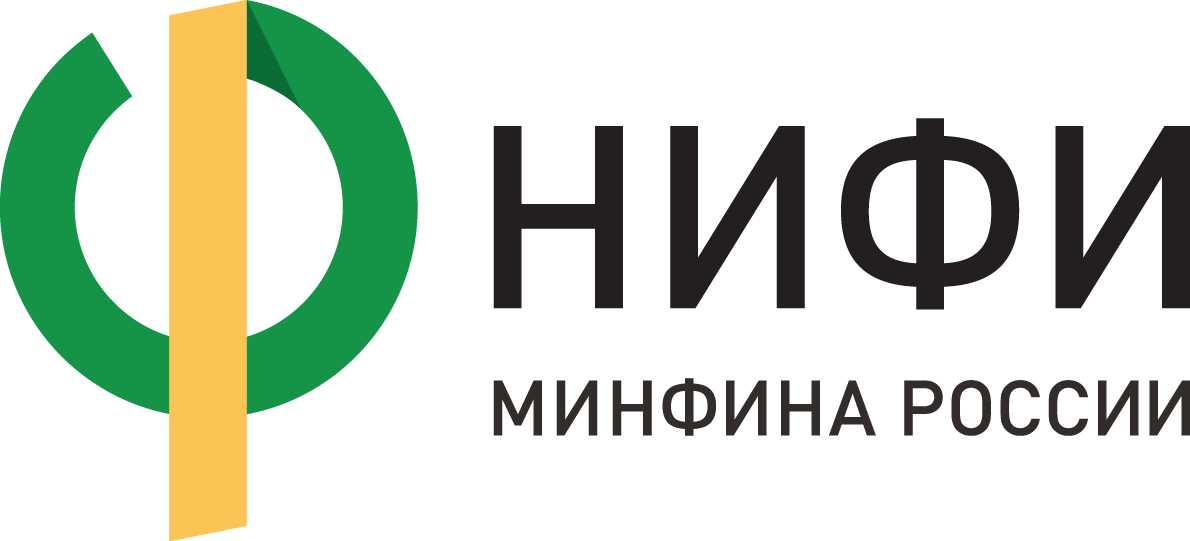 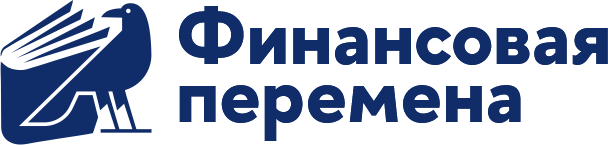 Всероссийская научно-практическая конференция 
«Формирование финансовой культуры в условиях цифровизации:
 смыслы, практики, результаты»
Круглый стол секции 1:Лучшие практики развития финансовой культуры в системе общего и среднего профессионального образования
Москва
2025
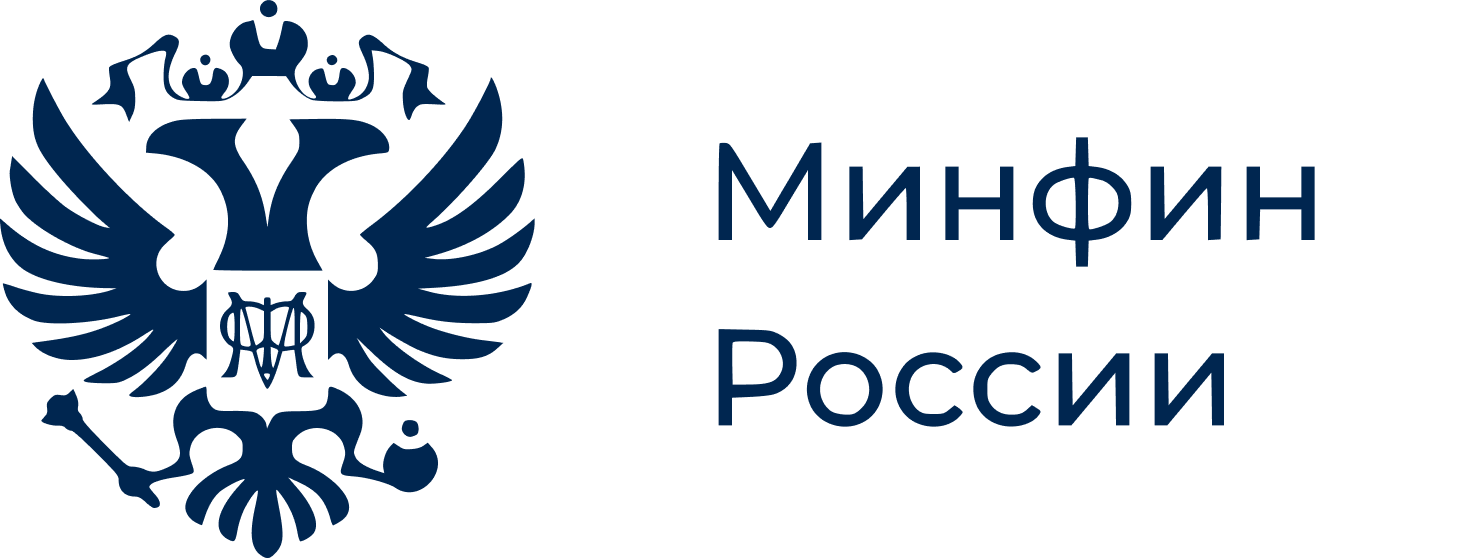 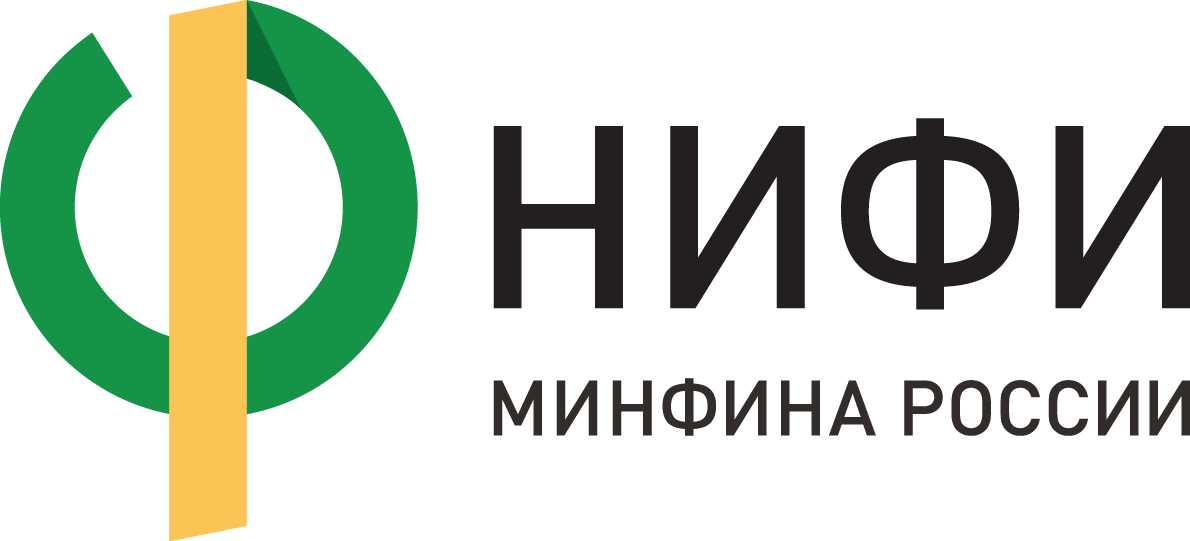 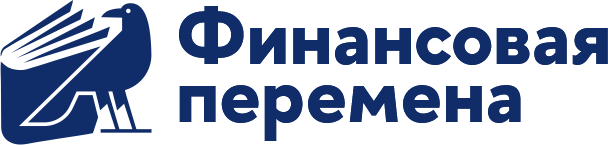 Всероссийская научно-практическая конференция 
«Формирование финансовой культуры в условиях цифровизации:
 смыслы, практики, результаты»
Взаимосвязь формирования финансовой культуры и ценностных установок
Жукова Наталья Юрьевна
Директор Пермского ММЦ
НИУ ВШЭ-Пермь
Москва
2025
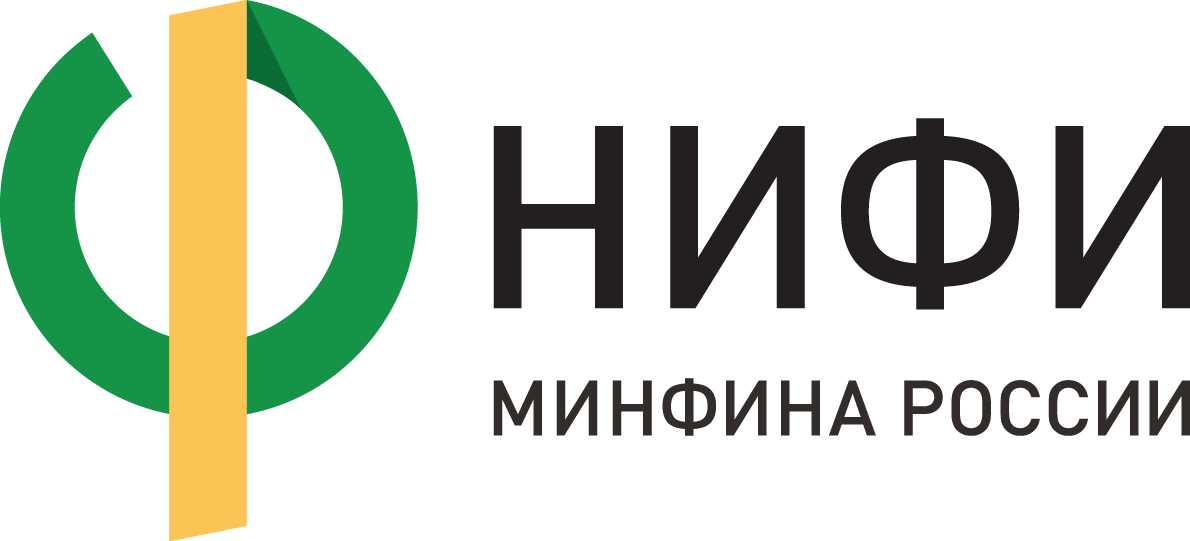 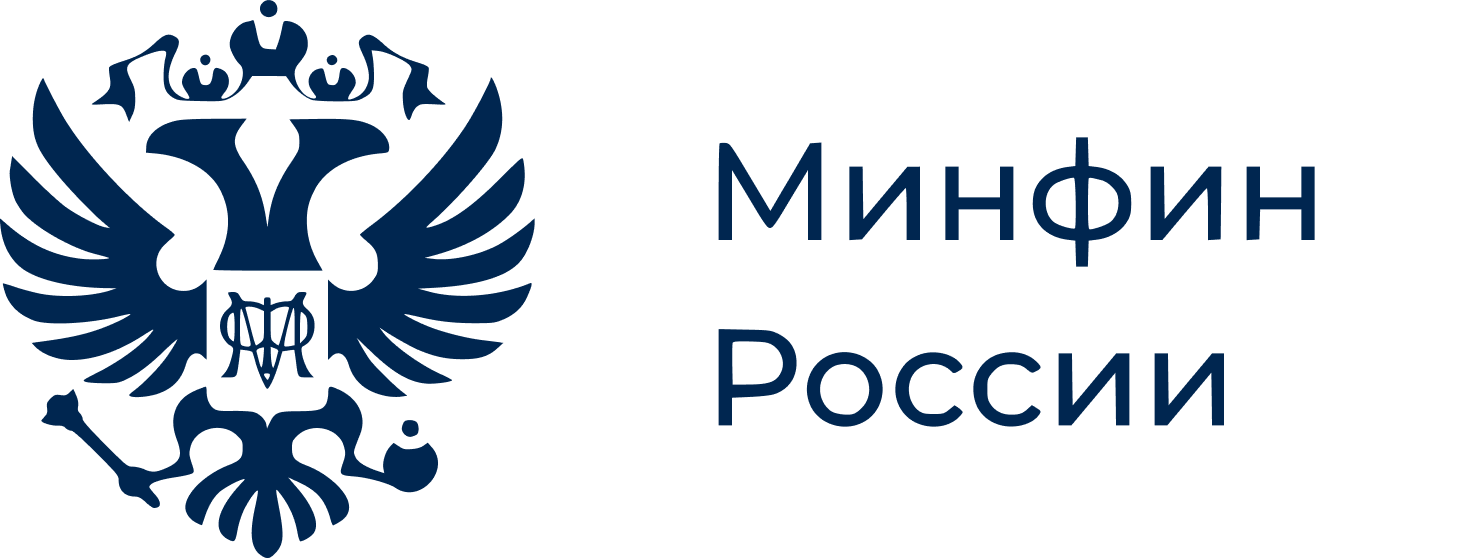 Взаимосвязь формирования финансовой культуры и ценностных установок
Итоги регионального этапа Пермский ММЦ
215 участников
9 регионов России
3 конкурса
15 работ направлены на федеральный этап

3 работы признаны победителями Конкурса
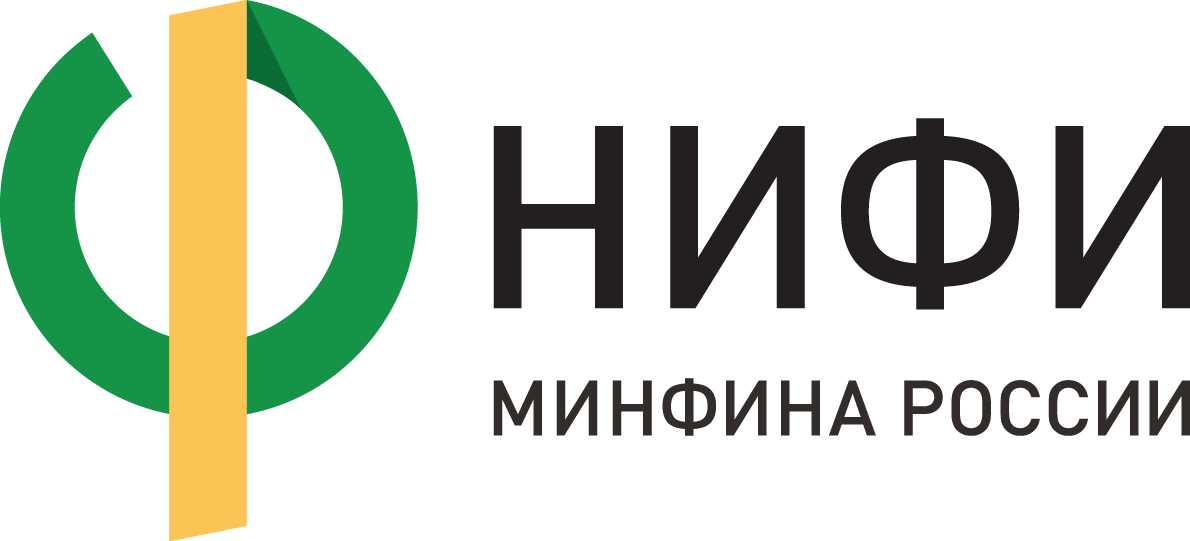 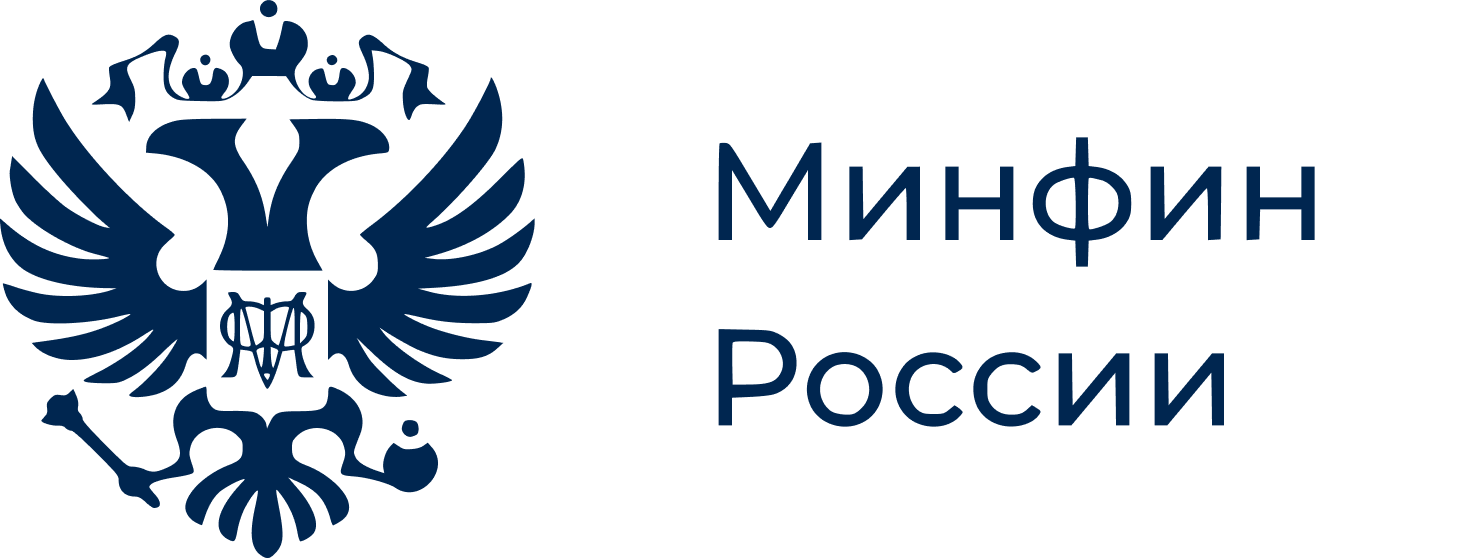 Взаимосвязь формирования финансовой культуры и ценностных установок
ДОЛГОСРОЧНАЯ / КРАТКОСРОЧНАЯ ОРИЕНТАЦИЯ
Социокультурные особенности
 при формировании финансовой культуры



Личные финансы:
Личные пенсионные программы
ПДС
Инвестирование
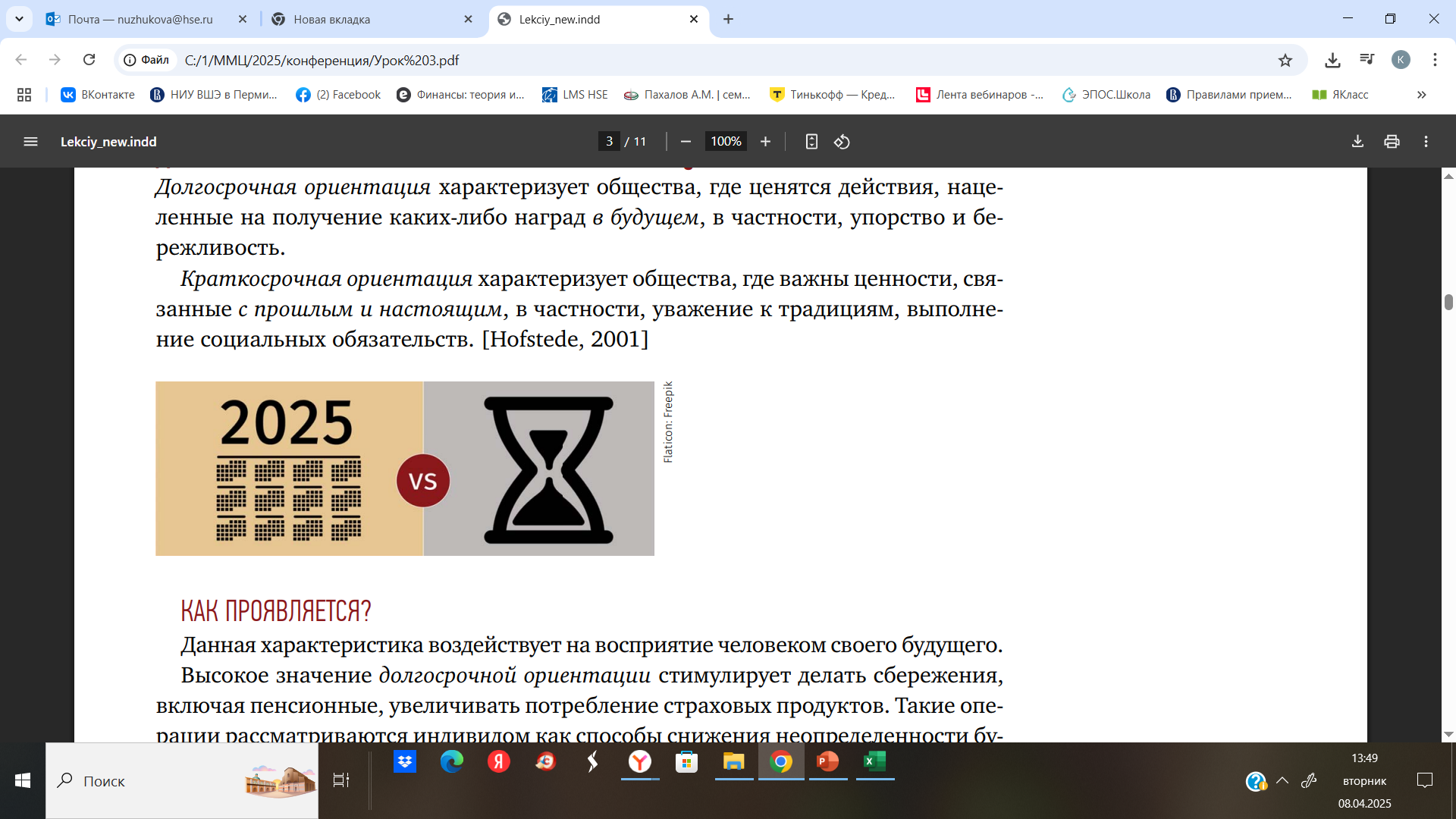 © Минфин России, 2017
Взаимосвязь формирования финансовой культуры и ценностных установок
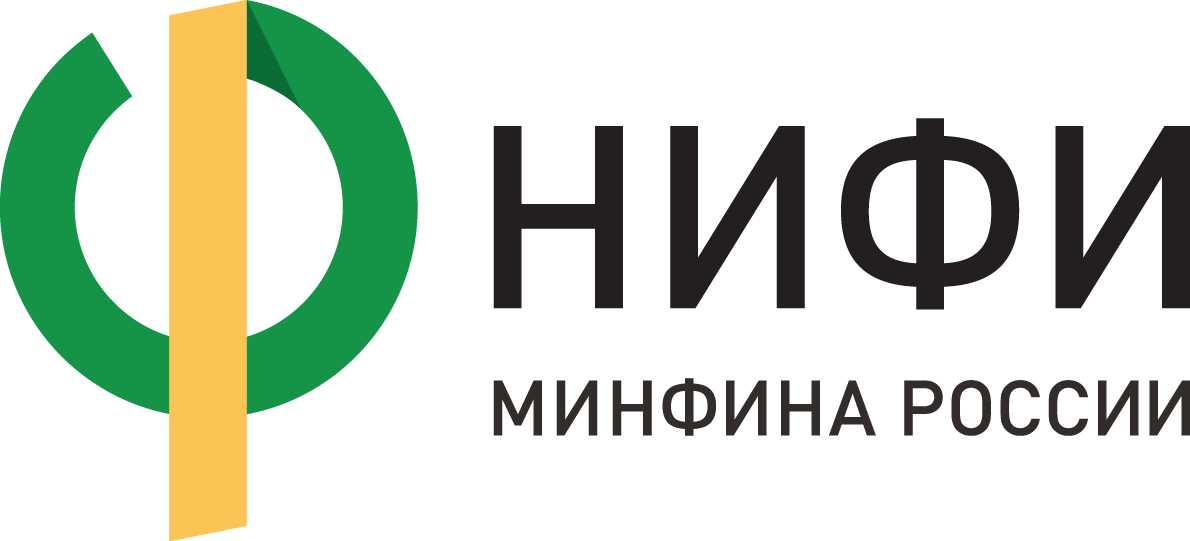 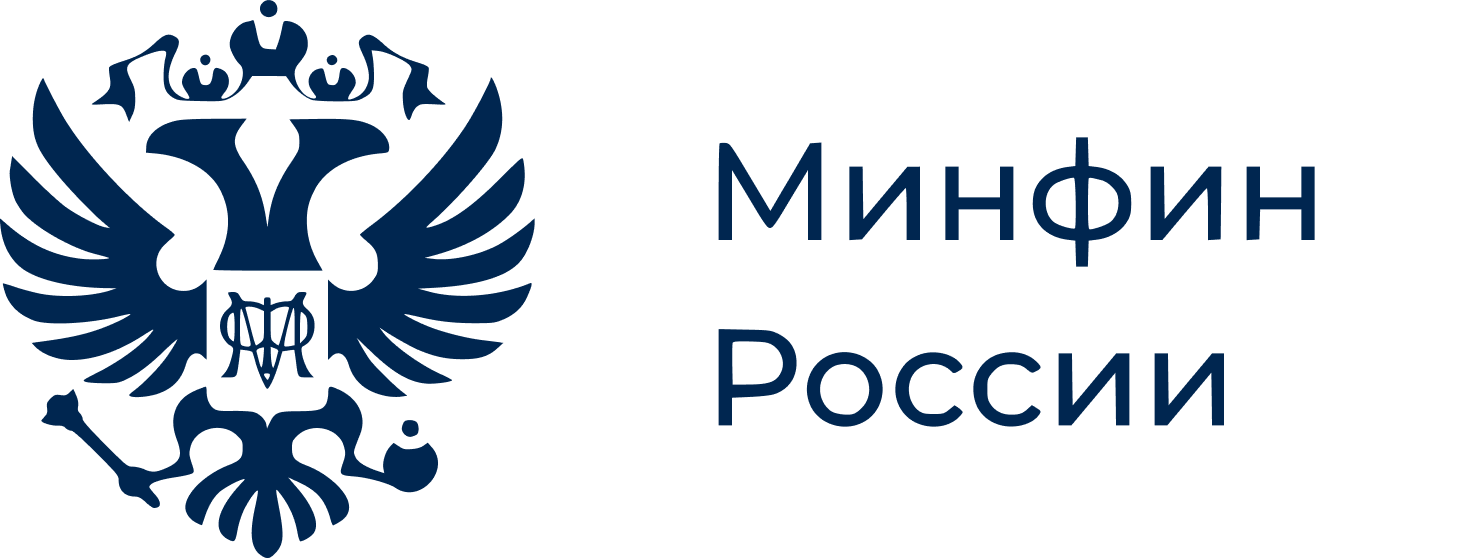 Логотип организации спикера
Социокультурные особенности
 при формировании финансовой культуры
Предпринимательство
ДОЛГОСРОЧНАЯ / КРАТКОСРОЧНАЯ ОРИЕНТАЦИЯ
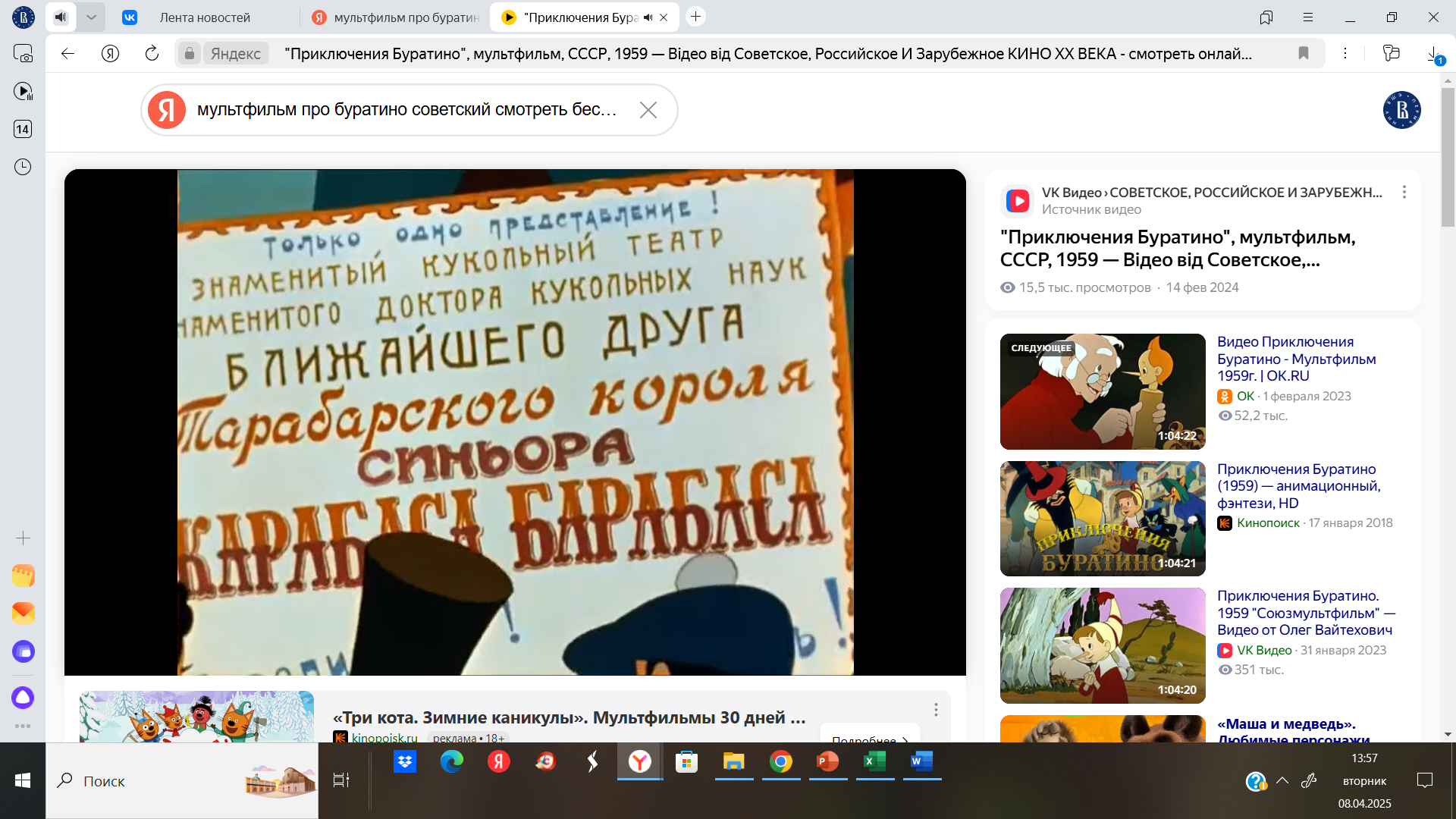 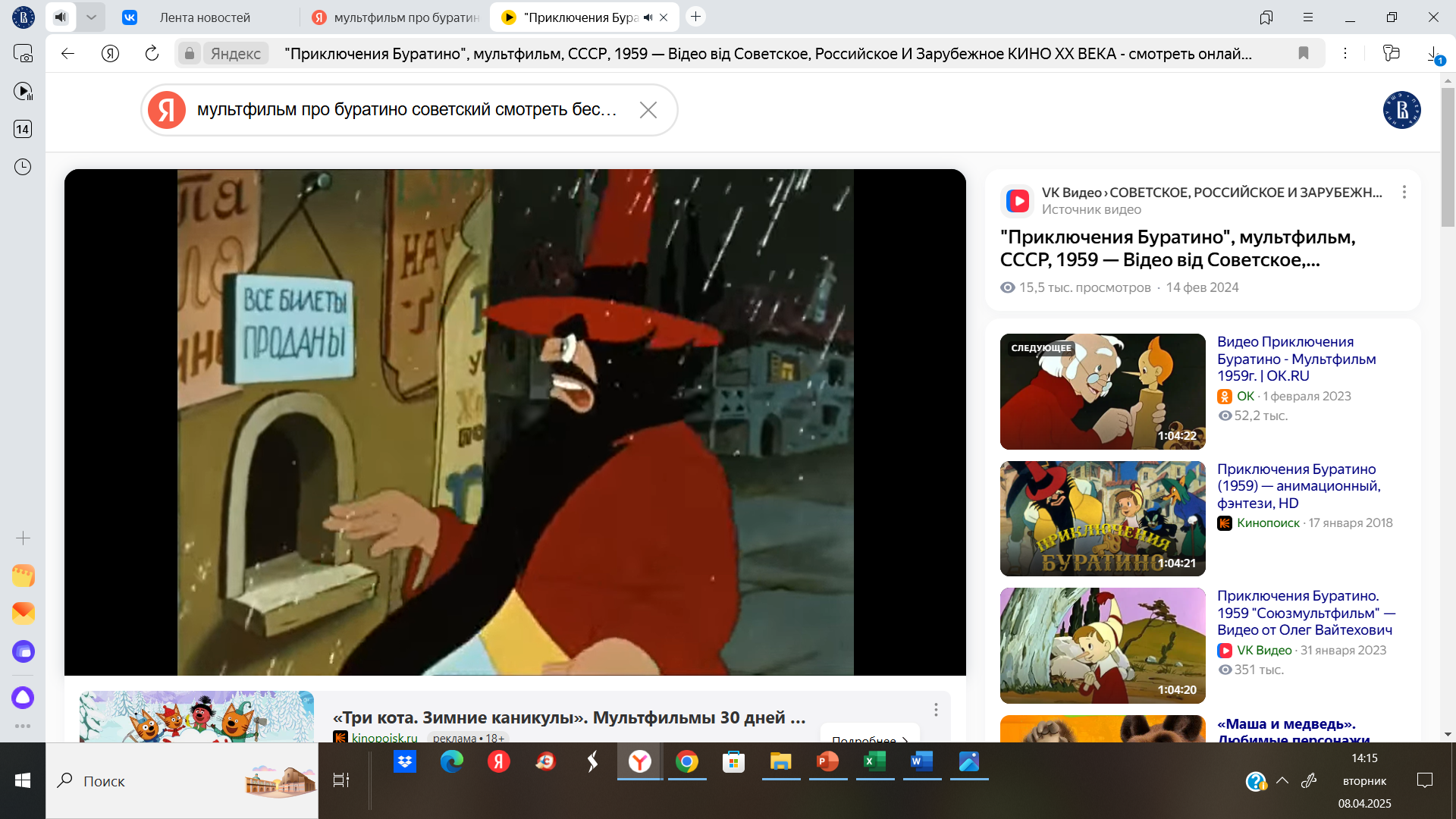 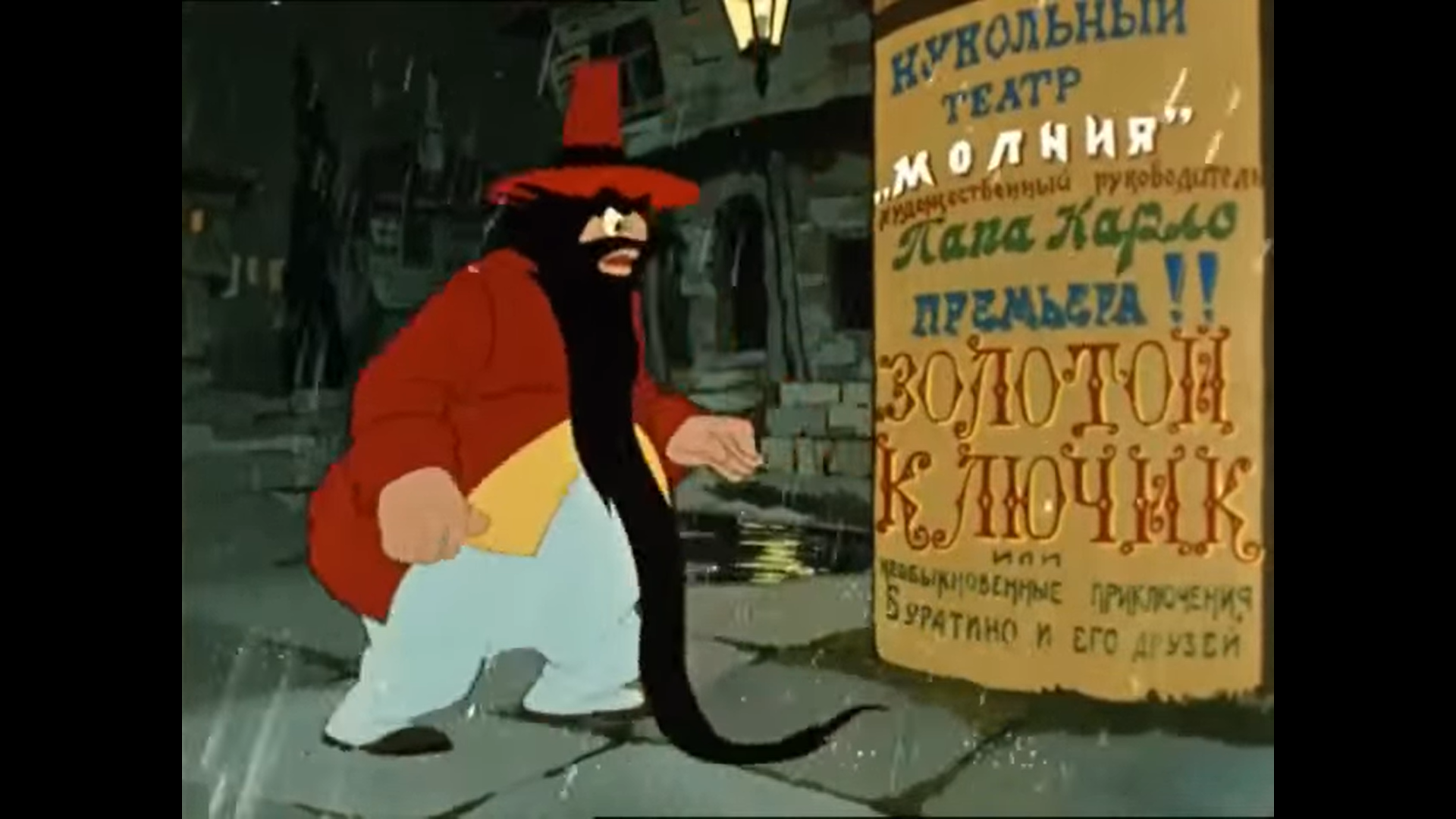 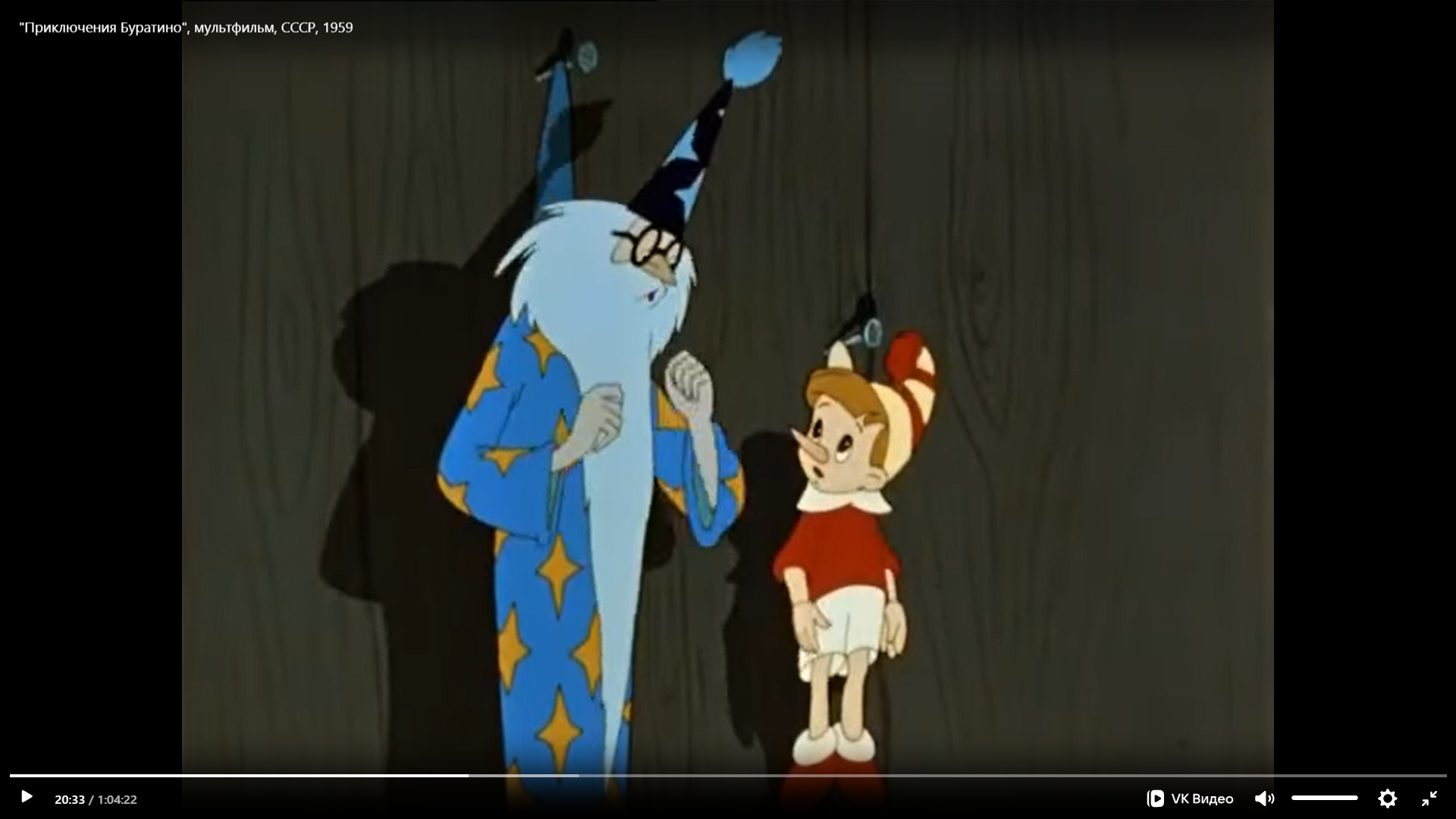 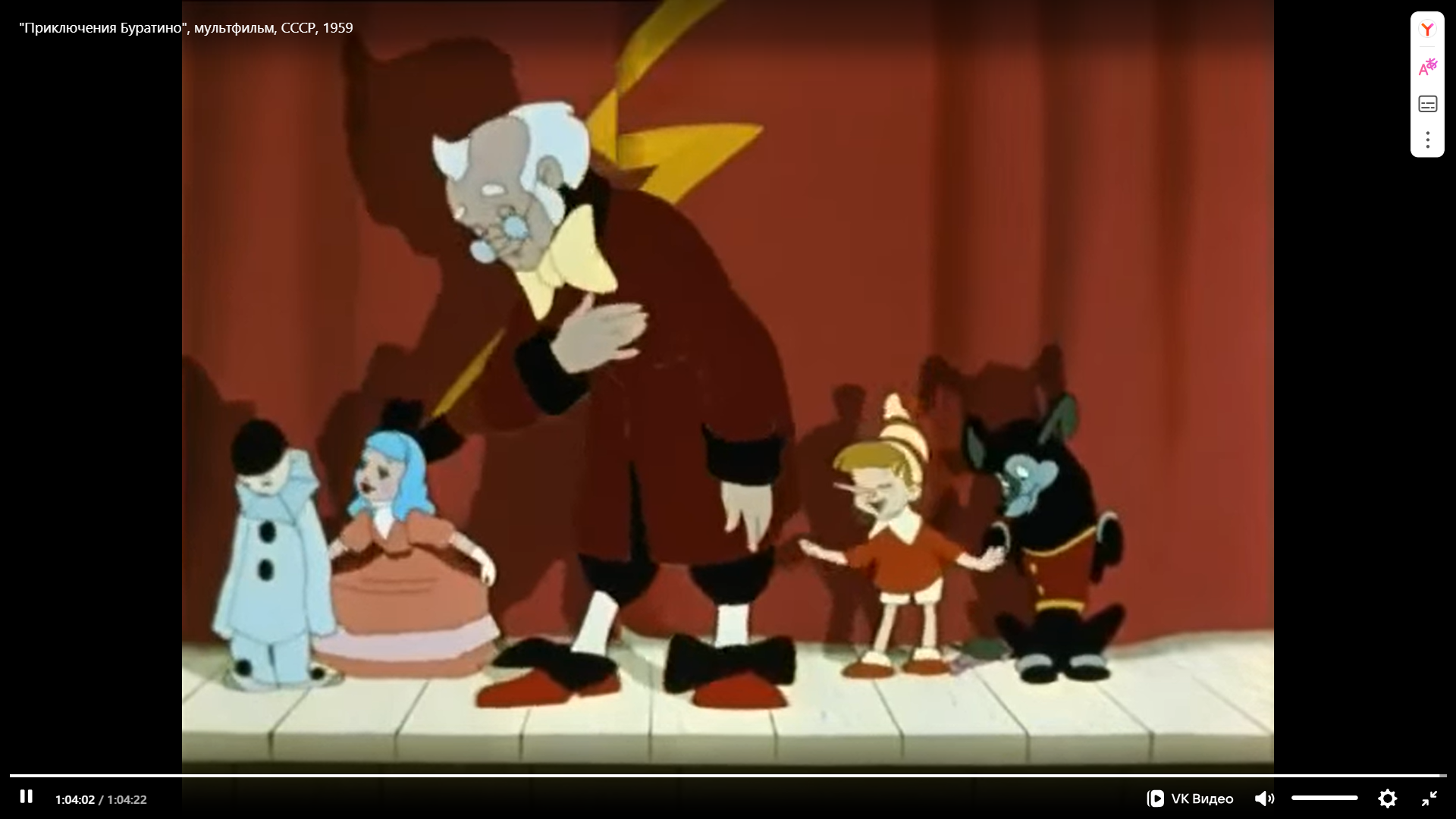 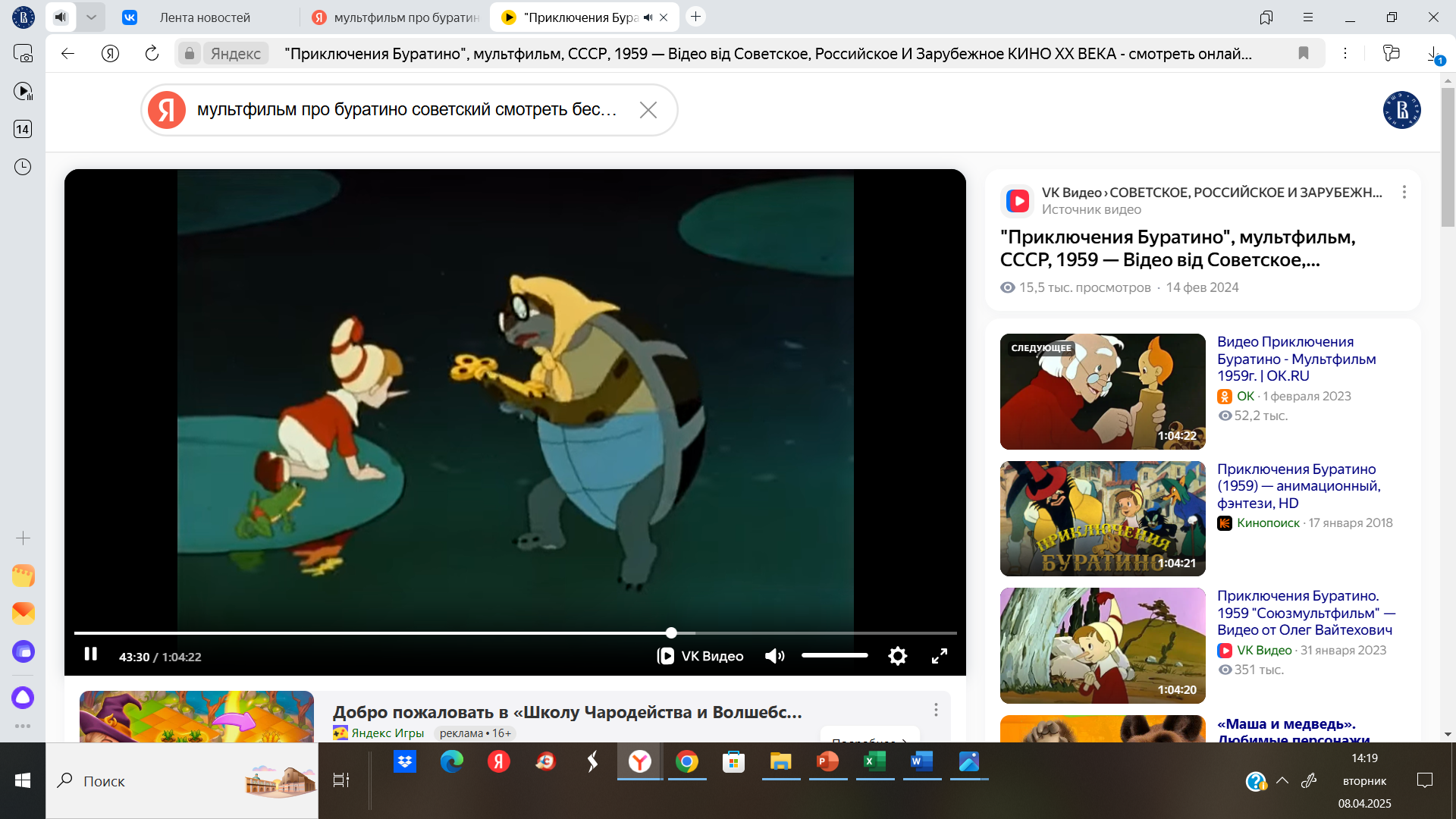 Взаимосвязь формирования финансовой культуры и ценностных установок
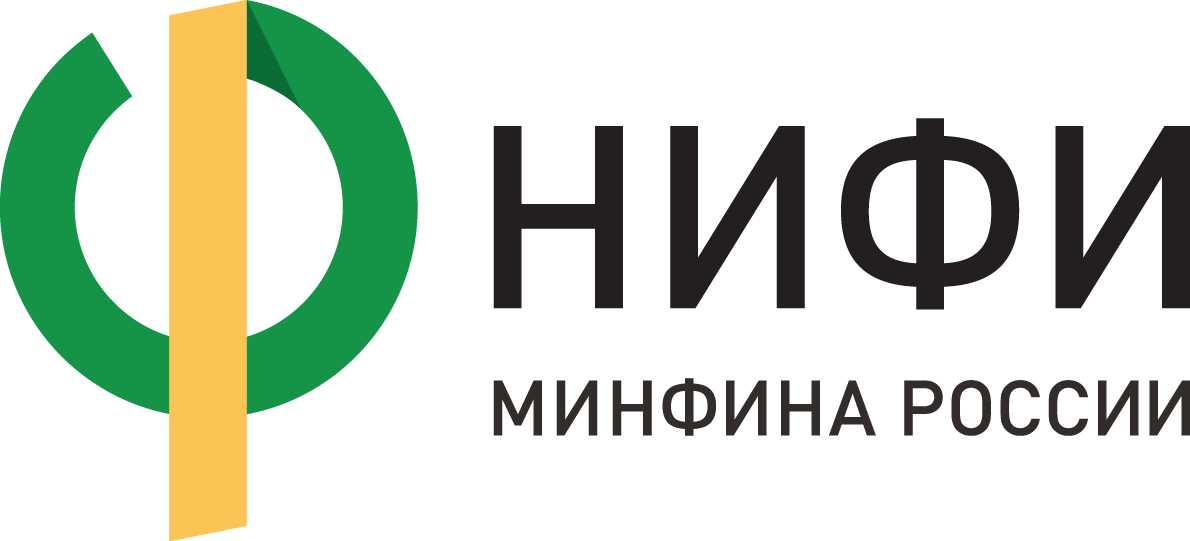 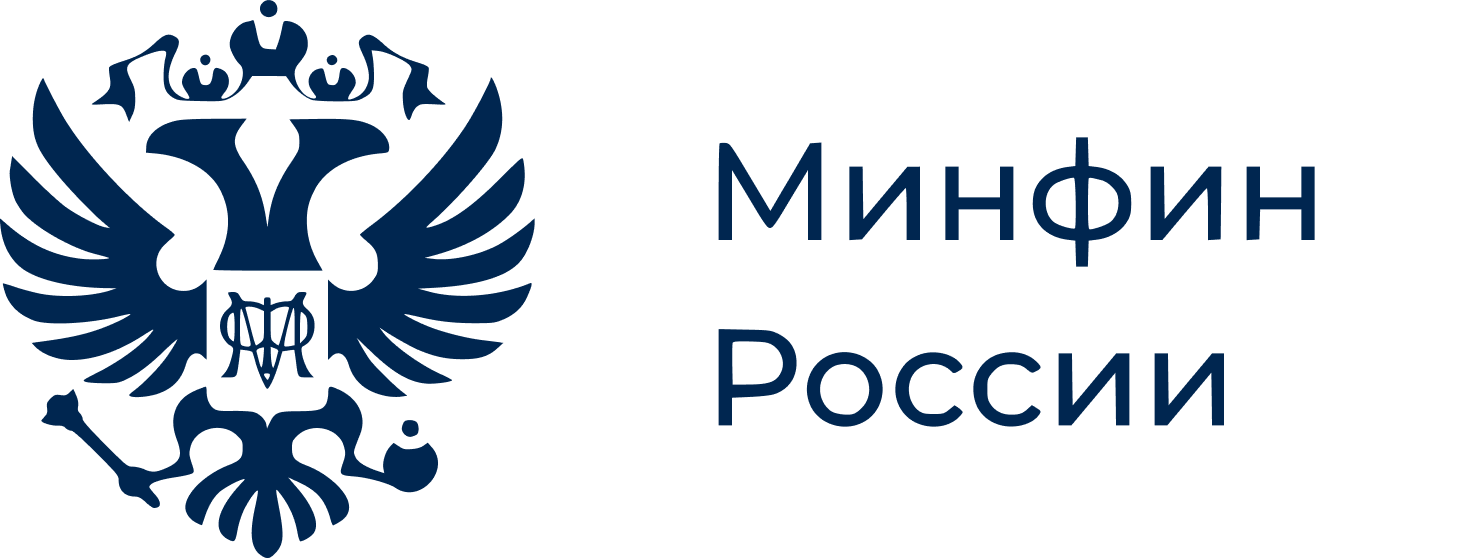 Социокультурные особенности
 при формировании финансовой культуры
ИНДИВИДУАЛИЗМ / КОЛЛЕКТИВИЗМ социальные связи между людьми
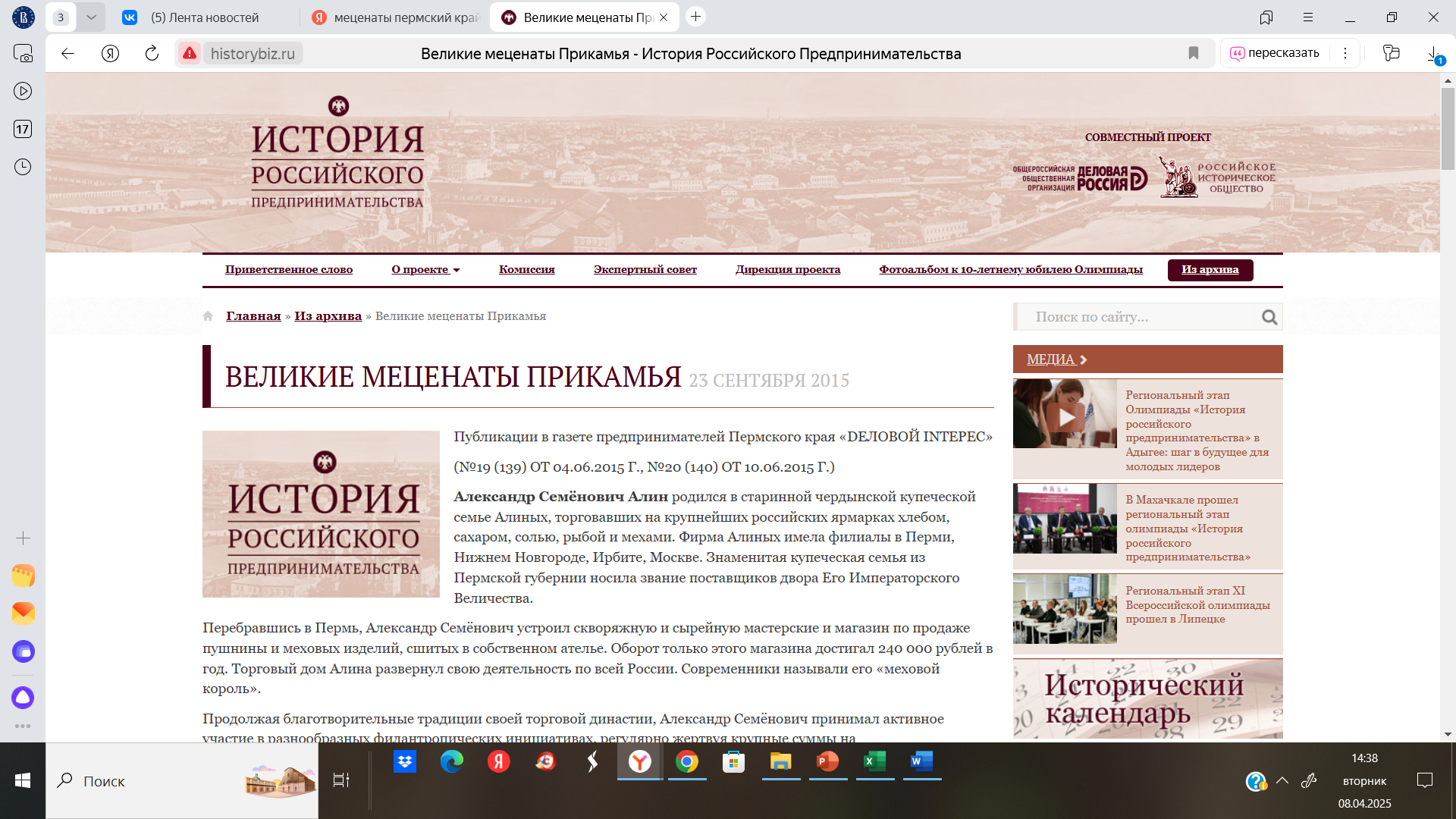 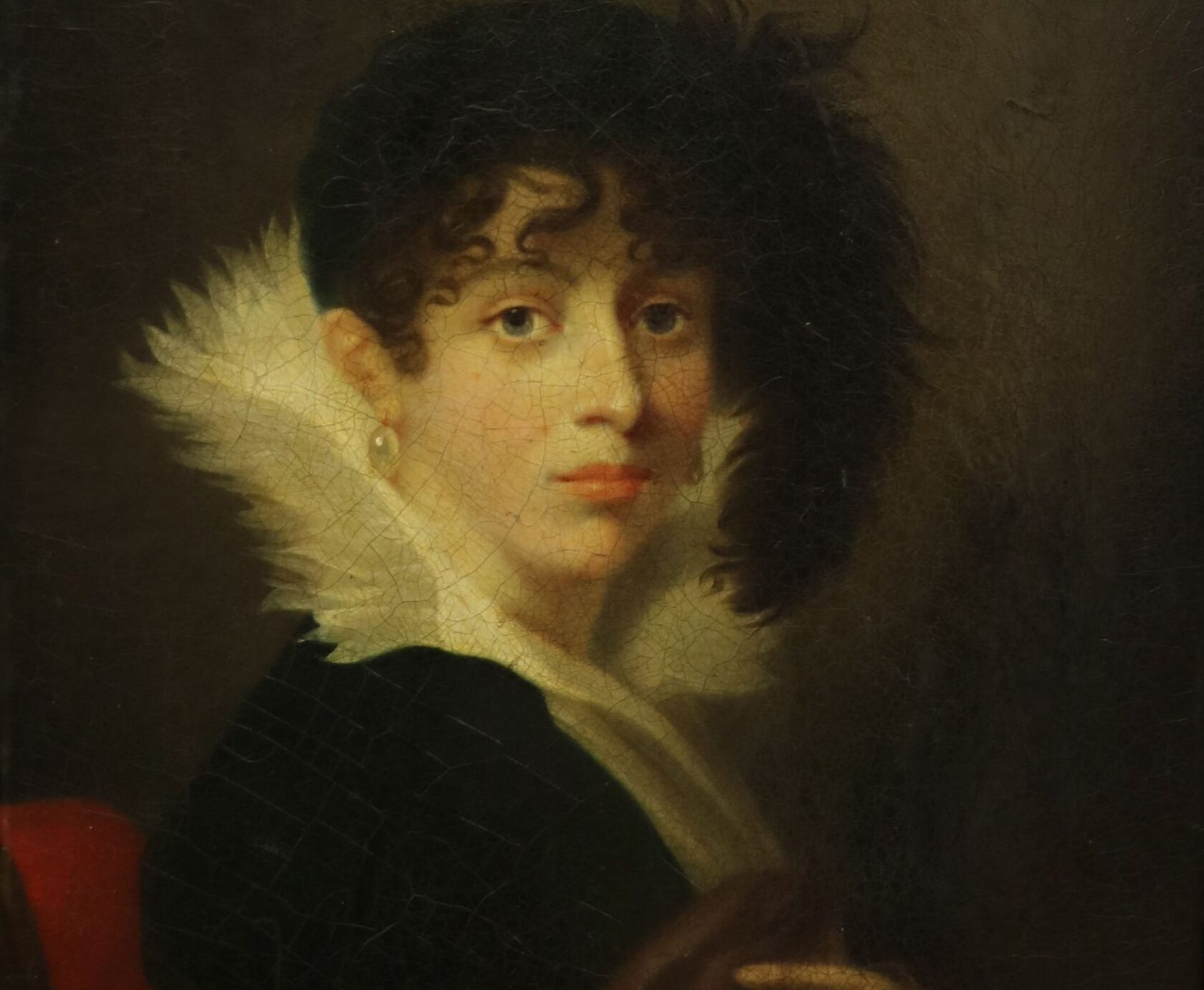 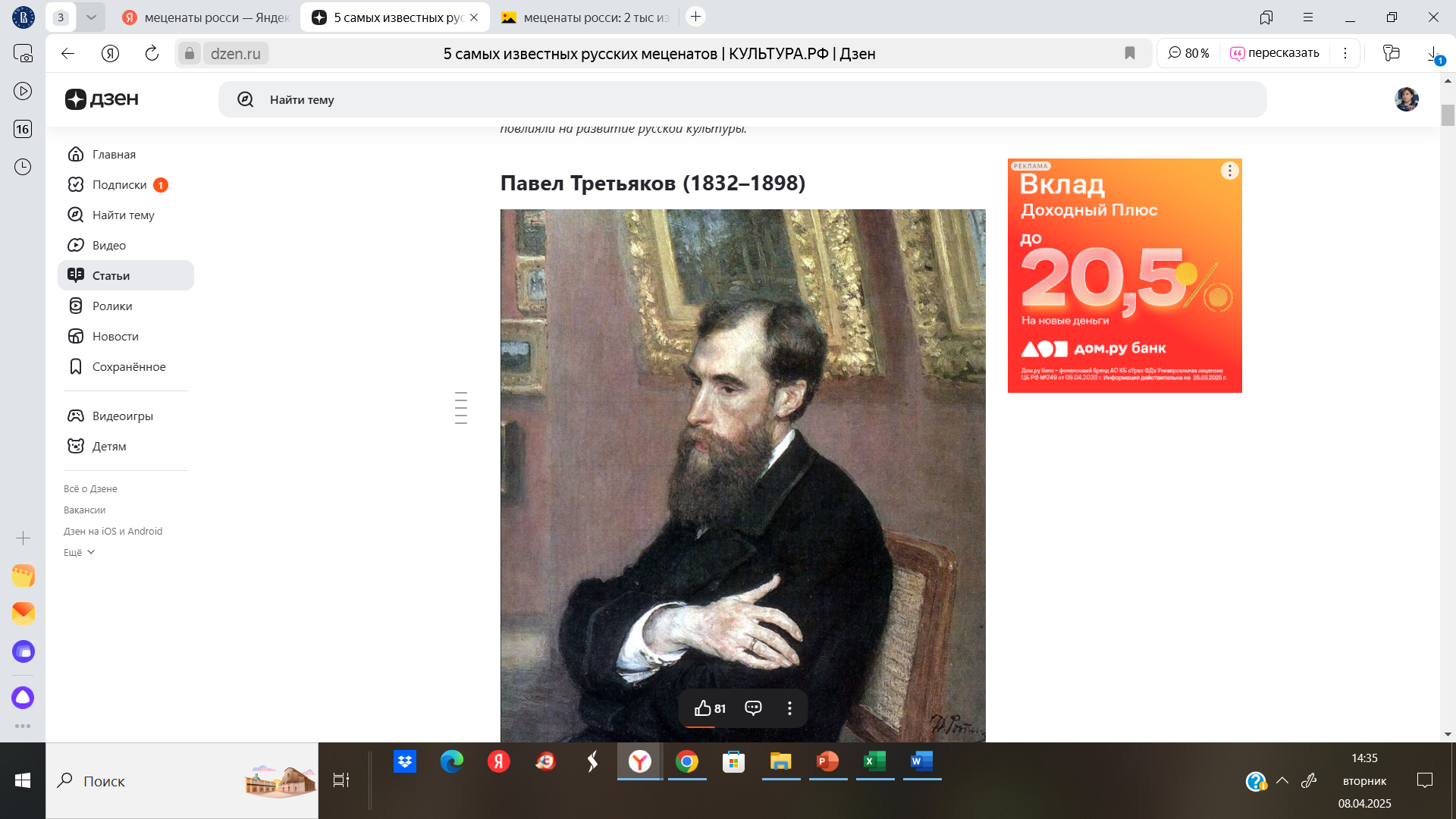 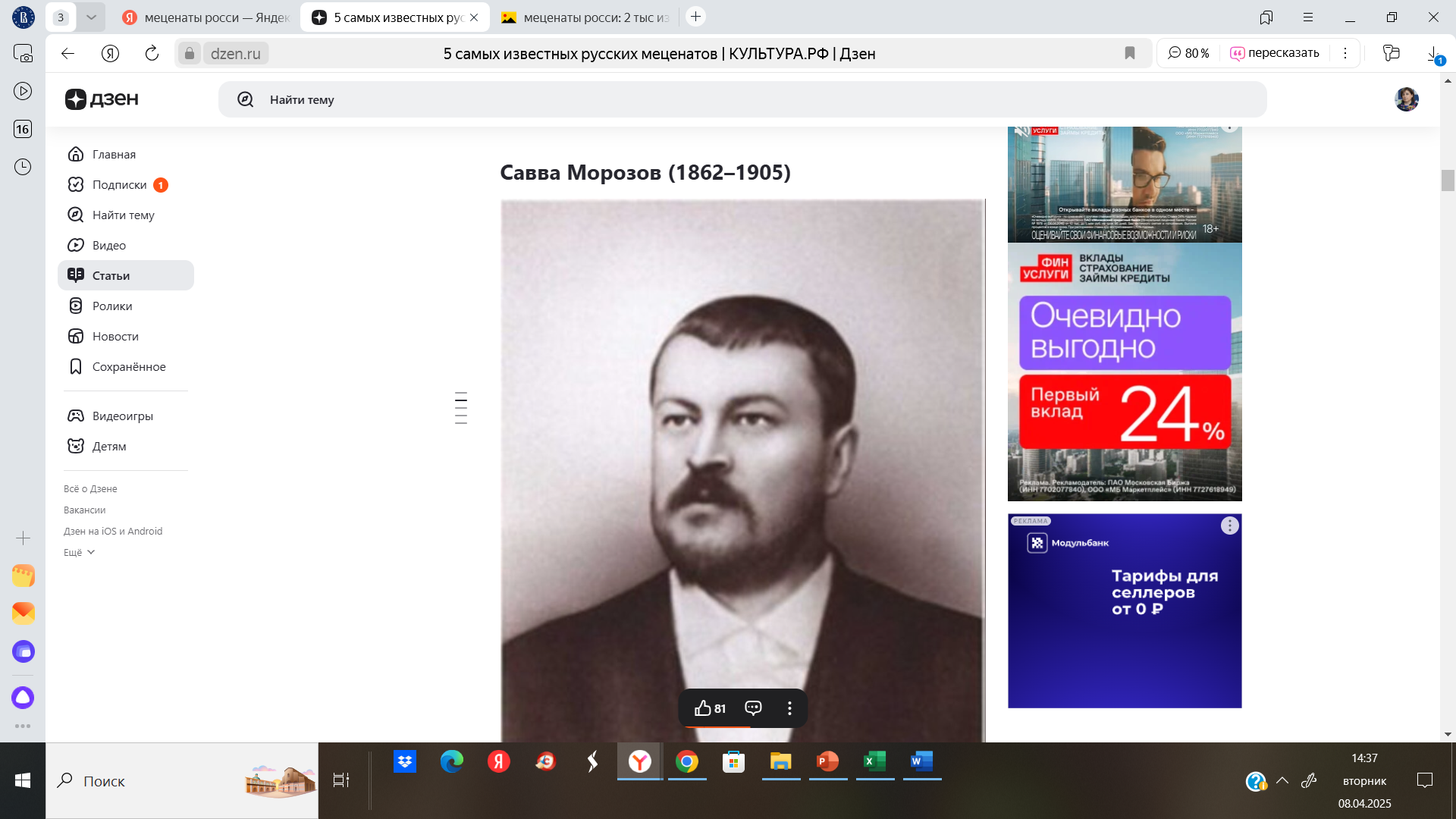 В 1821 году С. В. Строгановой первая среди уральских заводчиков учредила «ссудную кассу» «для поддержания состояния крестьян». Создала «Страховую комиссию для облегчения участи погорельцев».
2 апреля 1841 года было подписано распоряжение об учреждении в своем имении лесного отделения. По мнению ученых, это дата начала «правильного лесного хозяйства» в России
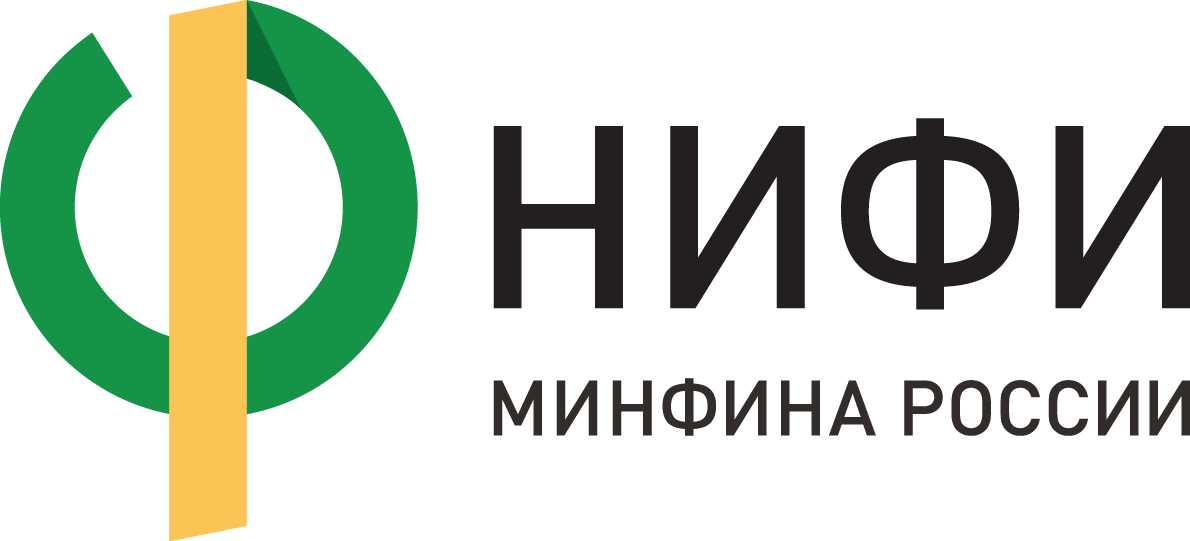 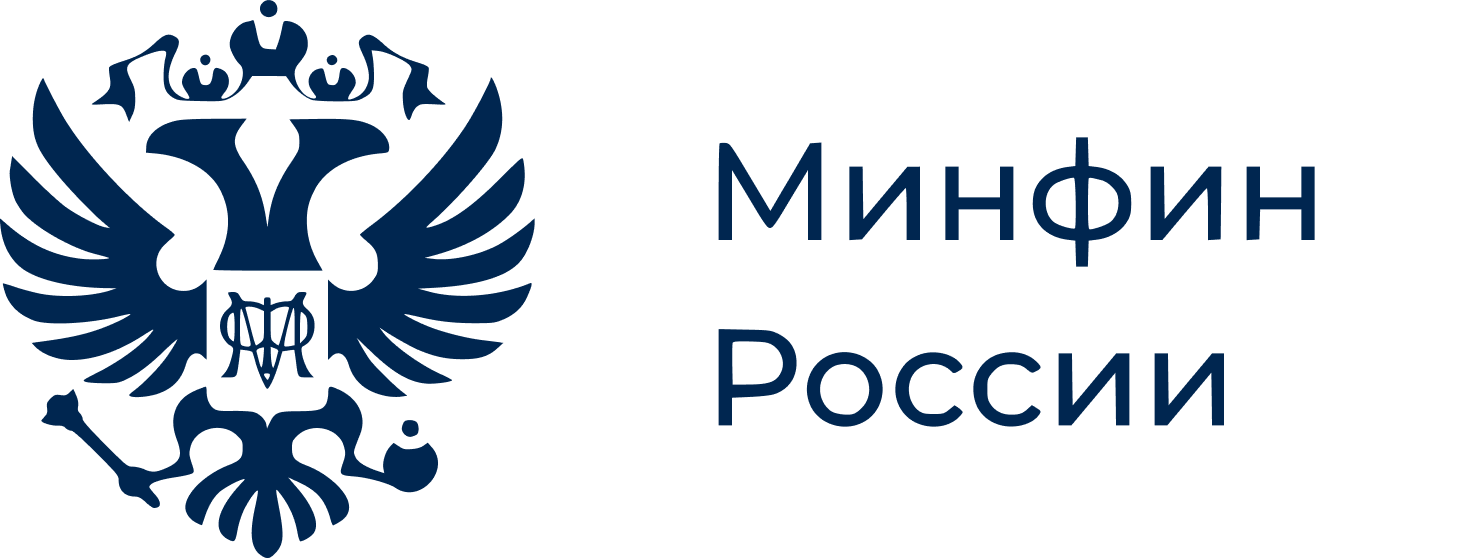 Взаимосвязь формирования финансовой культуры и ценностных установок
Предложения:

Направить благодарственные письма в регионы (активным участникам Конкурса)
Добавить в Конкурс номинацию